Hymns for Worship at Woodmont
184- Without Him
43s- Thank You Lord
15s- Exalted
576- Faith is the Victory
263- Is Thy Heart Right with God?
86s- Have You Seen Jesus My Lord
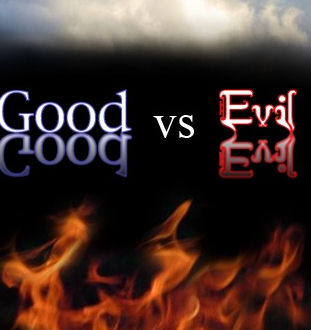 [Speaker Notes: Characteristics of Good vs. Evil- Must discern good from evil by examination & practice (Heb. 5:14; 1 Th. 5:22)]
Hymns for Worship at Woodmont
184- Without Him
43s- Thank You Lord
15s- Exalted
576- Faith is the Victory
263- Is Thy Heart Right with God?
86s- Have You Seen Jesus My Lord